Managing difficult conversations
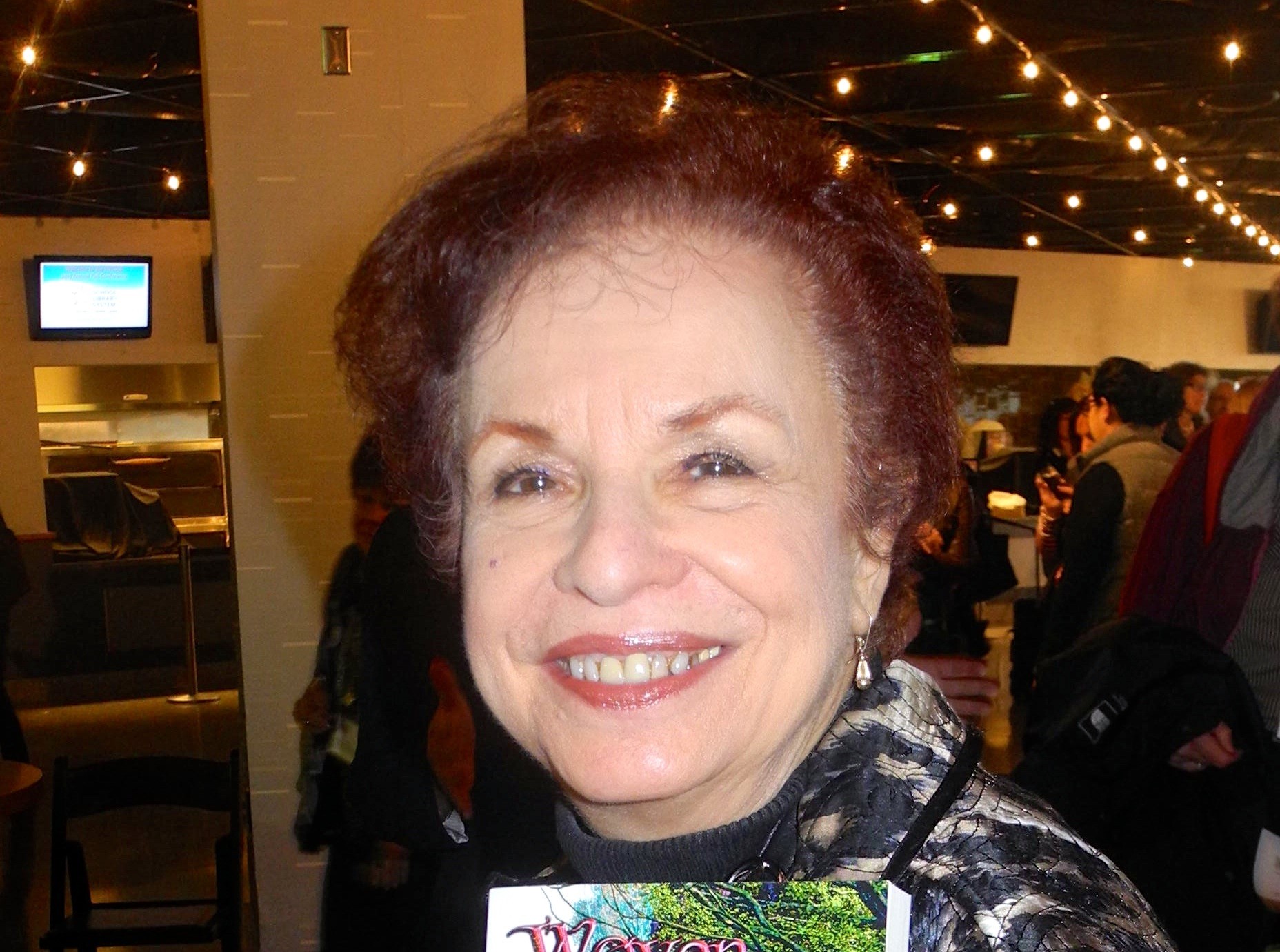 Hilda Weisburg 7/12/23
You Can’t avoid them
https://tinyurl.com/5dwx3nnm
Sometimes it Erupts
https://tinyurl.com/3zwsdcz9
If you are in it to win it ….
https://tinyurl.com/58y8mjmj
Power struggle
https://tinyurl.com/2u6m5epw
Four types of Power
Power Over
Power With
Power To
Power Within
https://tinyurl.com/yc7shf2y
You and ….
Students/ Young Patrons
Colleagues/Co-Workers
Supervisors / Administrators
Parents / Community Members
Students/ Young Patrons
Minor
Guidelines
Humor
Calm/Suggestion

Confrontational
ACE
Support /Expectations
Avoid Questions
Safety
https://tinyurl.com/bdjmxcbh
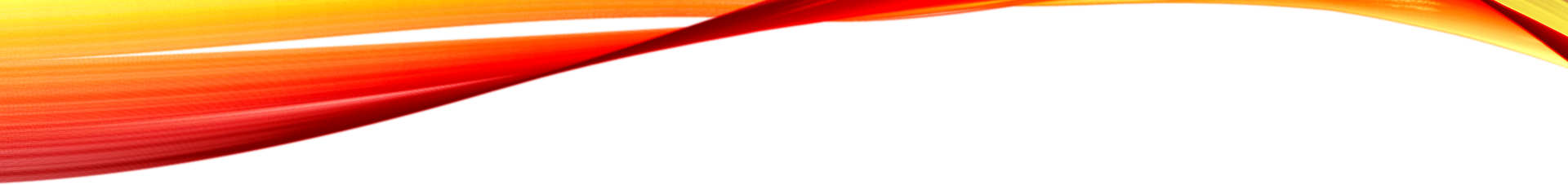 Colleagues/Co-Workers
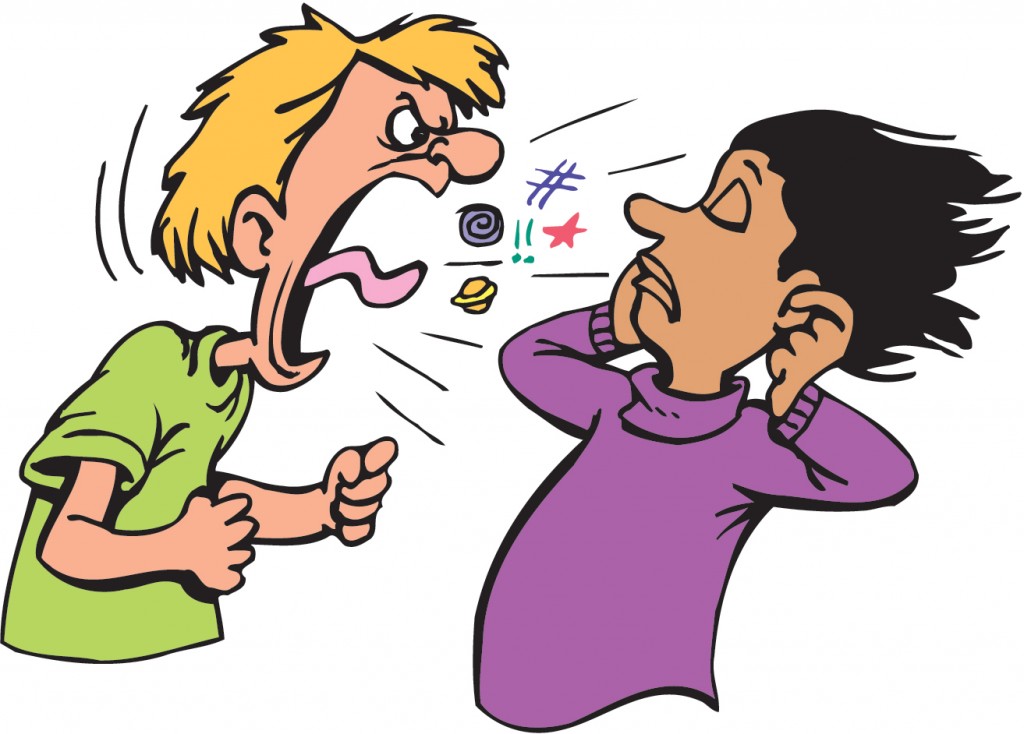 Manage your emotions
Respond to the message
Cognitive dissonance
https://tinyurl.com/ye26wxwy
[Speaker Notes: Cognitive dissonance -https://www.verywellmind.com/what-is-cognitive-dissonance-2795012  Wikipedia Cognitive dissonance is typically experienced as psychological stress when persons participate in an action that goes against one or more of those things.[1] According to this theory, when two actions or ideas are not psychologically consistent with each other, people do all in their power to change them until they become consistent. https://en.wikipedia.org/wiki/Cognitive_dissonance]
Supervisors / Administrators
Don’t Defend

Ask for Suggestions

Build the Relationship

Toxic Culture
https://tinyurl.com/3y2zexrk
Parents / Community Members
Challenges
Be Prepared
ALA Selection Reconsideration Toolkit
Stay Calm
Listen/Explain
Inform
State Library Association
ALA- www.ala.org/oif
https://tinyurl.com/5xmx24vz
Your turn
Starting the conversation

Wish to avoid

Recognition of need

Don’t procrastinate
https://tinyurl.com/4x5pmka2
you Don’t have a Choice
Scenarios
Colleague 
Interrupting a lesson
Using your things
Administrator 
Not informing  you of schedule changes
Parent 
Allowing their child to act up
https://tinyurl.com/ms23m827
[Speaker Notes: We  teach people how to  treat us.]
Managing the Conversation
Your Emotions

Know Your Why

Goal

When

The Opening
https://tinyurl.com/53n257yz
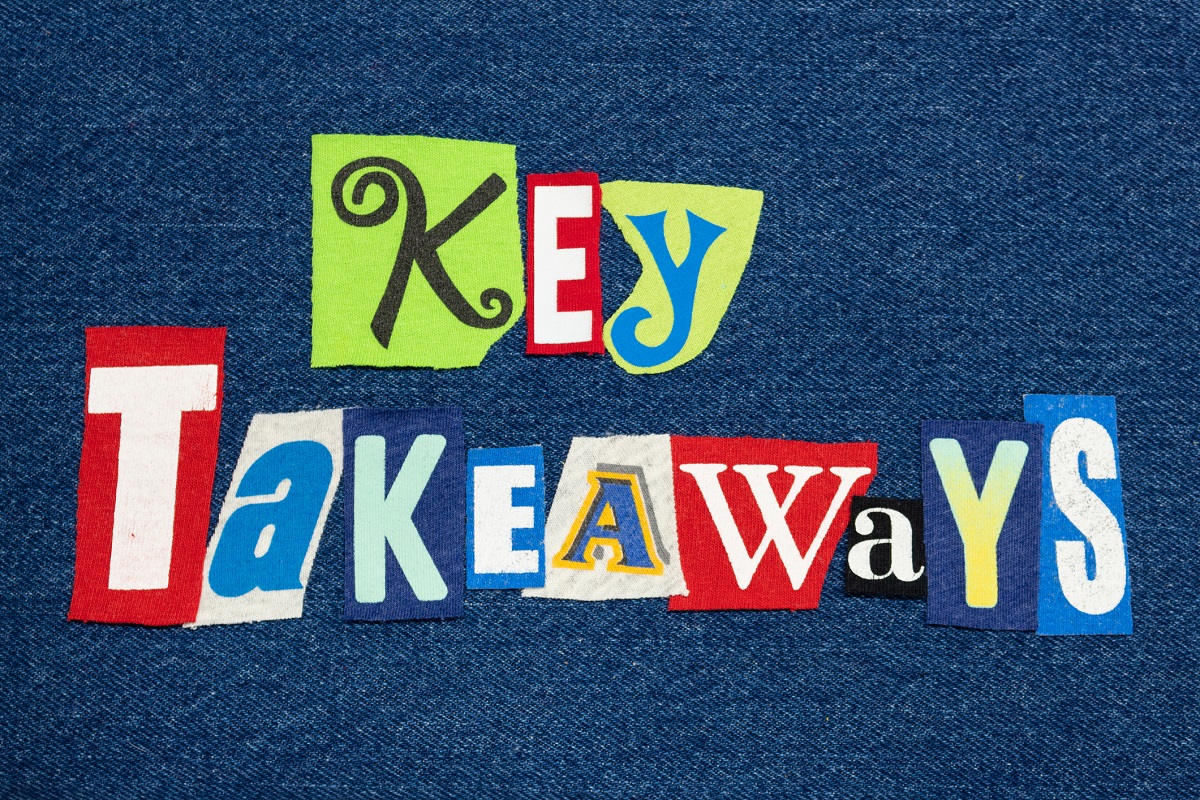 https://rb.gy/tdhtkz
$45
20% Discount

Total $36
Questions?  Follow-up?

Hilda Weisburg


hilda@slworkshop.net 
Facebook – School Librarian’s Workshop
https://hildakweisburg.com/blog/